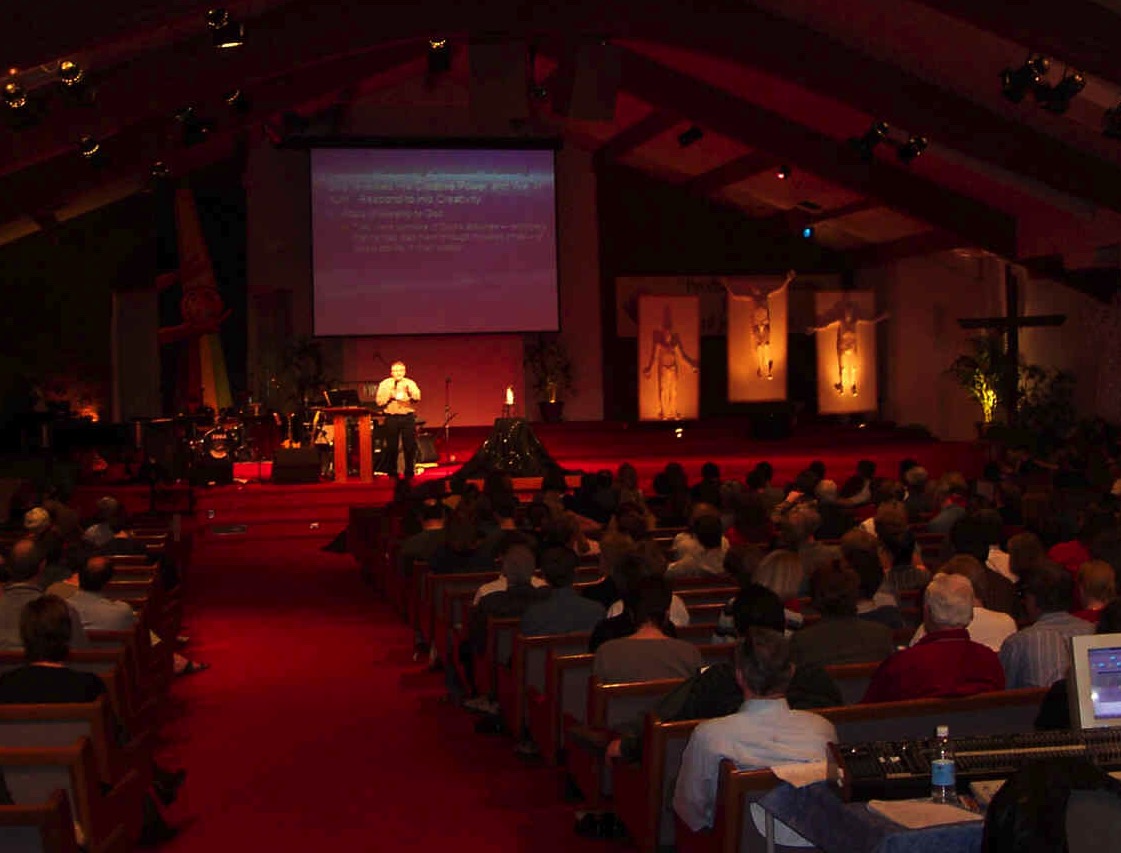 Expository Preaching
3
Advantages
Goals
Difficulties
Contemporary Nature
Dr. Rick Griffith • Jordan Evangelical Theological Seminary • BibleStudyDownloads.org
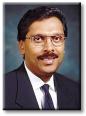 Reading Debrief
What insight in today’s reading was the most helpful to you?
What questions do you have?
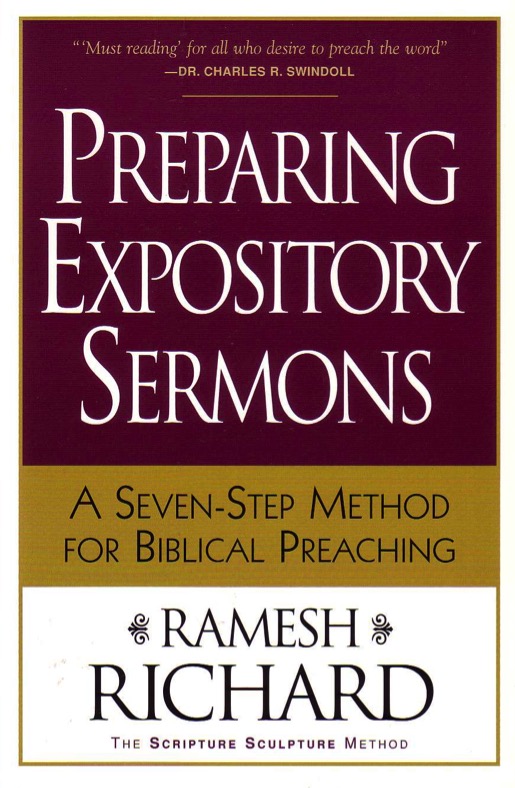 Preparing Expository Sermons
A SEVEN-STEP METHOD FOR BIBLICAL PREACHING
251 (cf. 27-28)
The Preparing Expository Sermons Process
Based on Ramesh Richard, Preparing Expository Sermons
TEXT
SERMON
5 Desired Listener Response
Brain
4   The Three
   Developmental
    Questions
Purpose Bridge
CPT
CPS
Heart
3.2 Exegetical Idea
6 Homiletical Idea
7 Homiletical
   Outline
8 Clarity
9 Intro/Concl
Structure
Structure
3.1 Exegetical 
      Outline
Skeleton
Study
2 Analyze Text
Preach
Flesh
10 MSS &
     Preach
1 Choose Text
White text shows 10 steps adapted from Haddon Robinson, Biblical Preaching
Dr. Rick Griffith • Singapore Bible College • BibleStudyDownloads.org
[Speaker Notes: This diagram on page 251 shows how to prepare a sermon based on one passage, going from text to sermon. Ramesh Richard compares this to the human body, which starts on the outside (flesh) with words of the text and ends up back on the outside but with words of the speaker. Between these points must come an outline on which to hang these words, whether it be the structure of the text or of the sermon. The heart controls or pumps the flow of blood and should sum up the entire text/sermon, whereas using the brain helps us see the purpose of the EI (CPT) converted to the MI (CPS) to give direction to the message in terms of what to explain, prove or apply (3 Developmental Questions). These "body parts" match a parallel structure of the seven steps in the purple blocks. Haddon Robinson teaches a bit more complicated series of 10 steps that start and lead to the same purpose of preaching from the text. A two-page explanation of this 7-step process is on pages 27-28 of the course notes.]
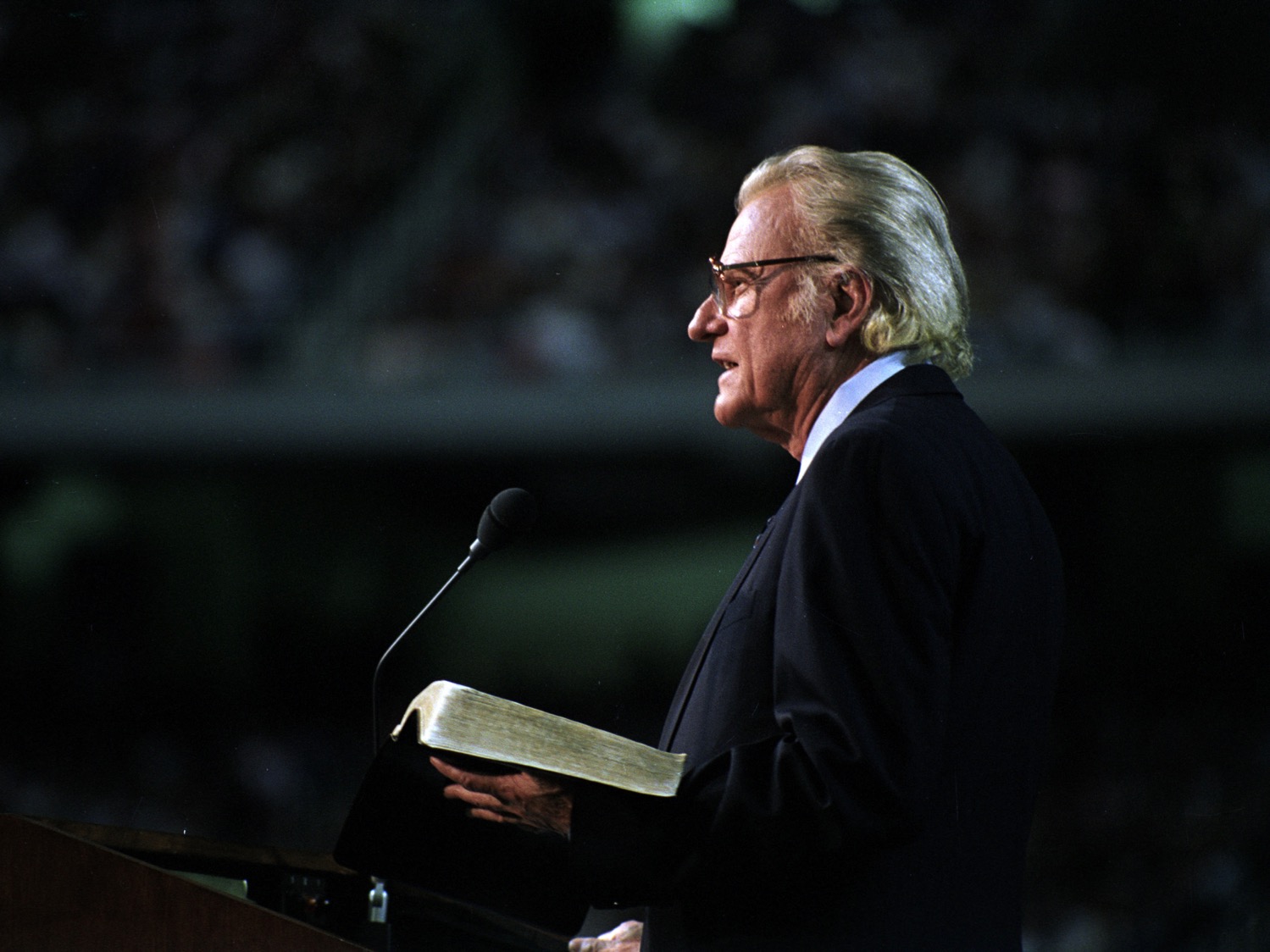 3
Advantages of Exposition
Confidence
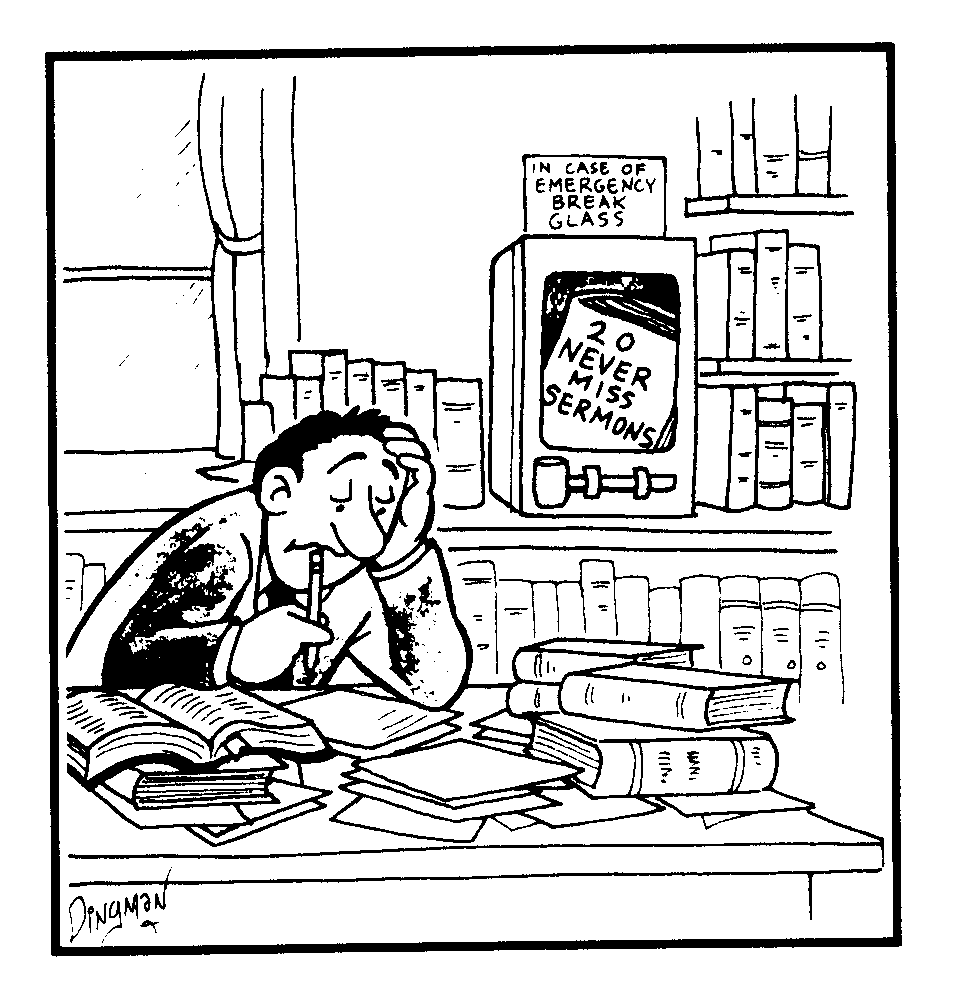 IN CASE OF EMERGENCY BREAK GLASS
20 NEVER MISS SERMONS
[Speaker Notes: Translate the two titles]
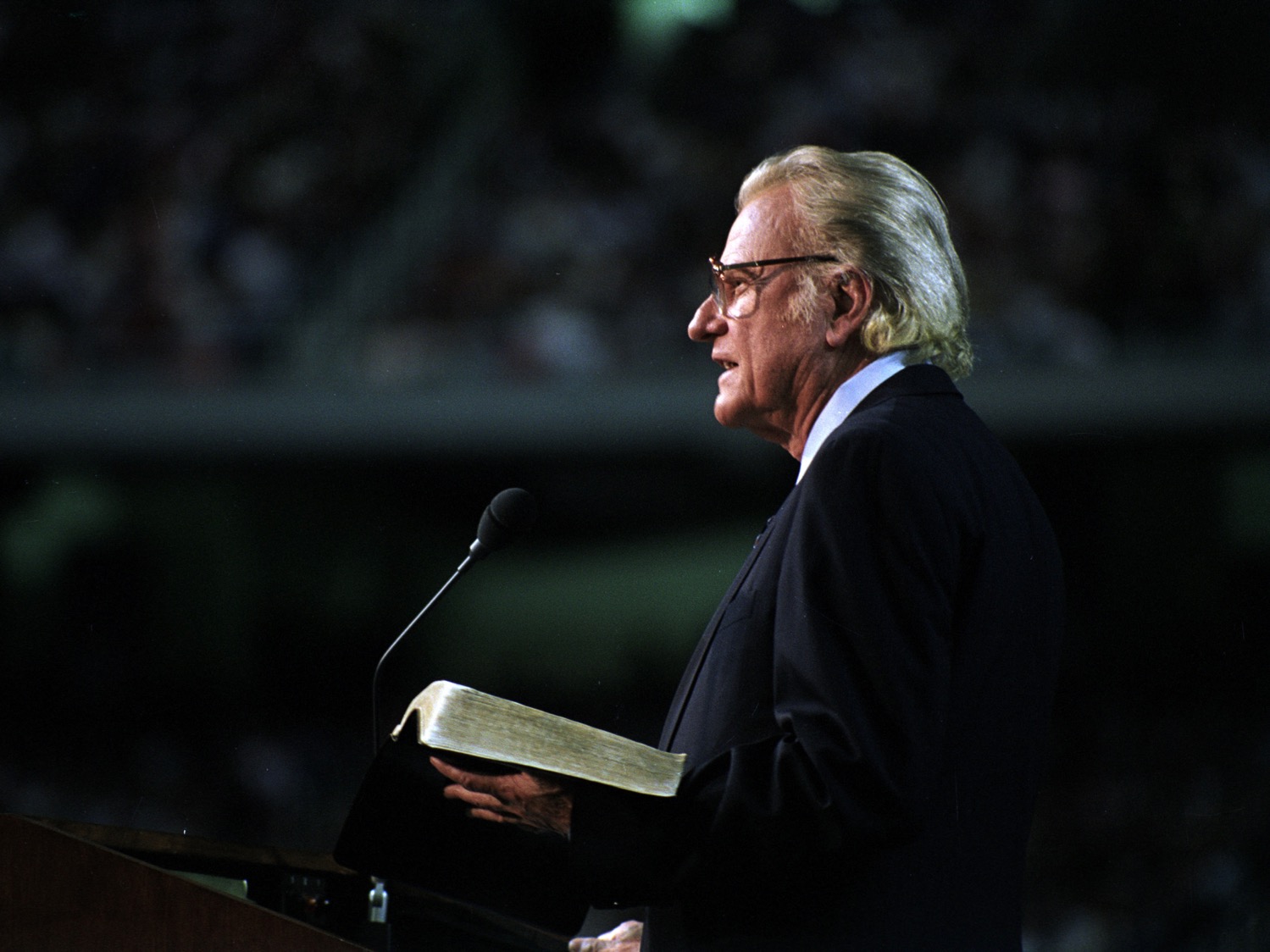 3
Advantages of Exposition
Confidence
Less subjective
Balance
Application
Structure
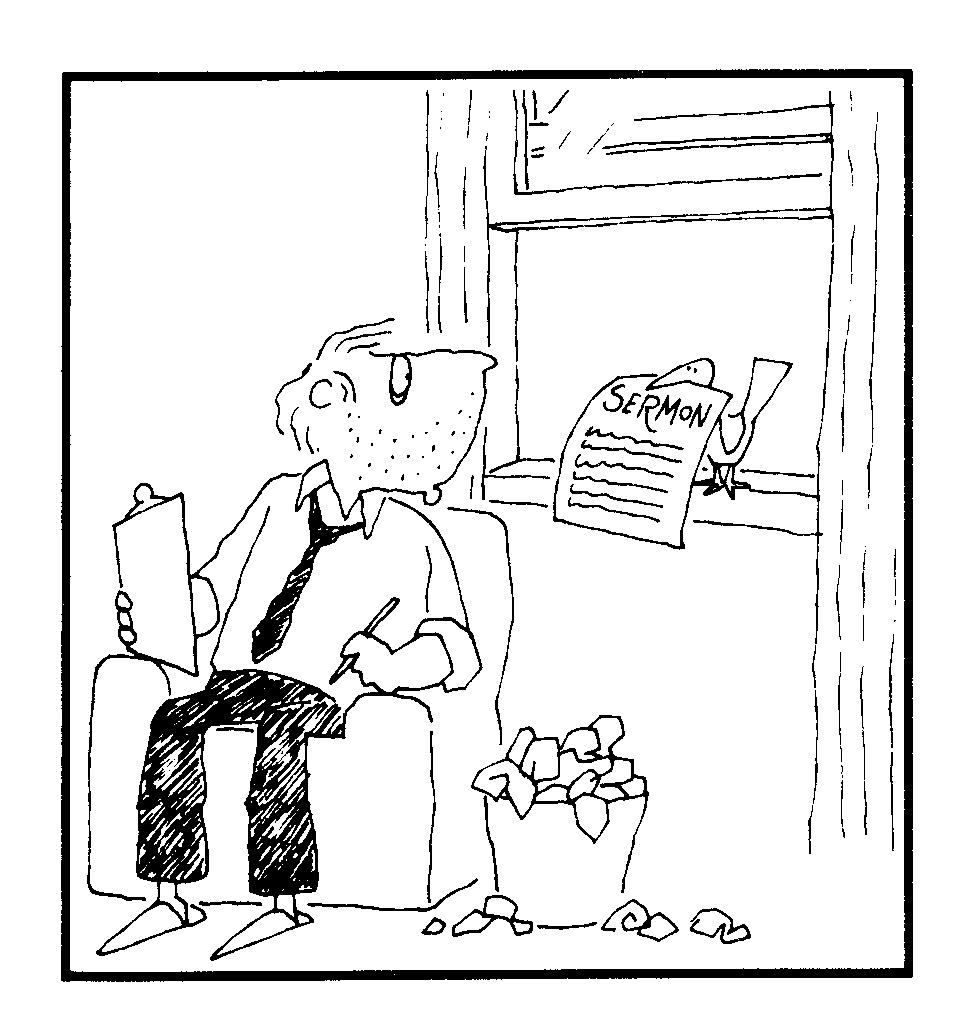 SERMON
Bird Delivery
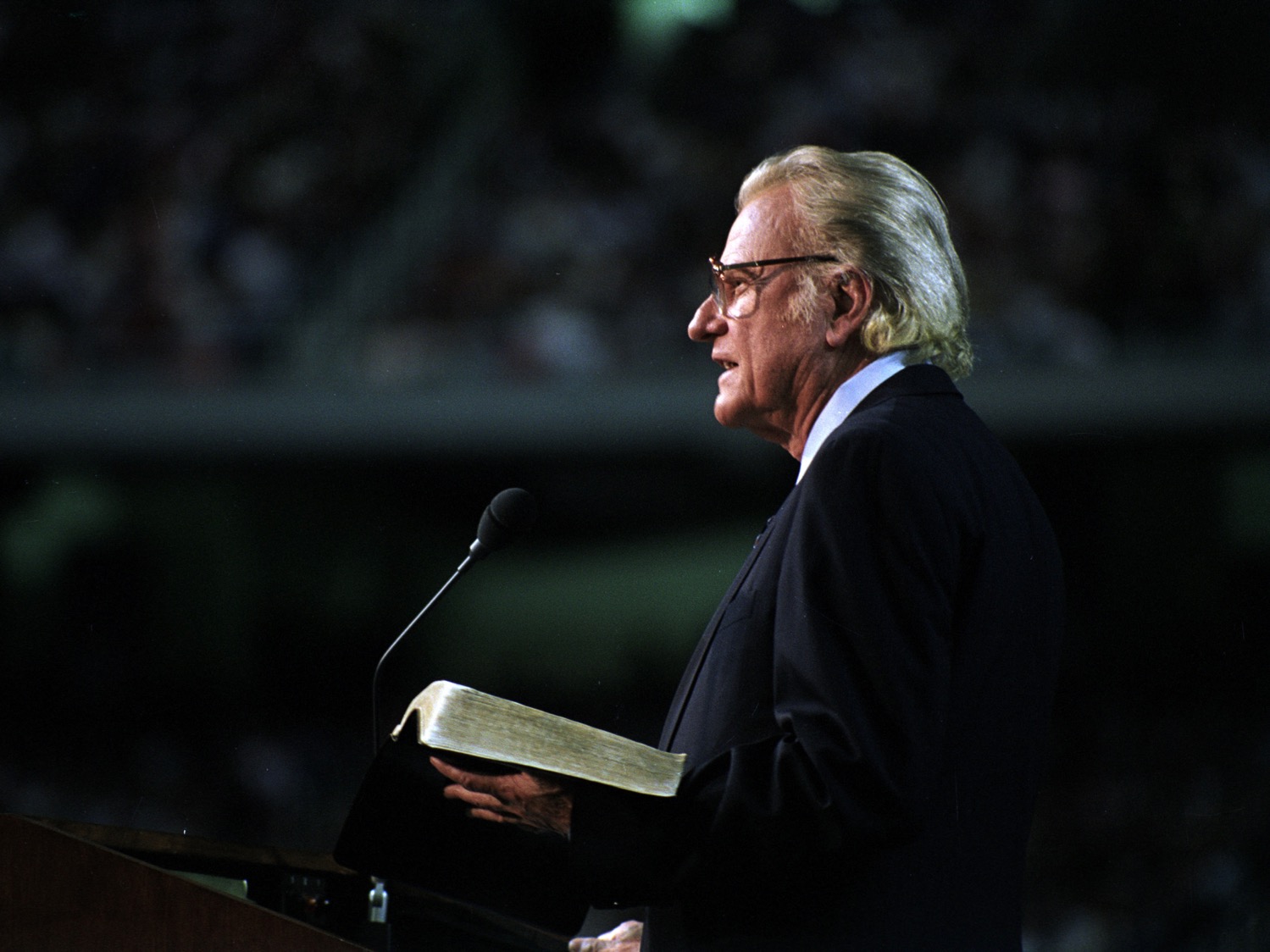 3
Advantages of Exposition
Confidence
Less subjective
Balance
Application
Structure
Less touchy
Modeling
Saves time
Develops the preacher
Prepares congregation
Better for lambs
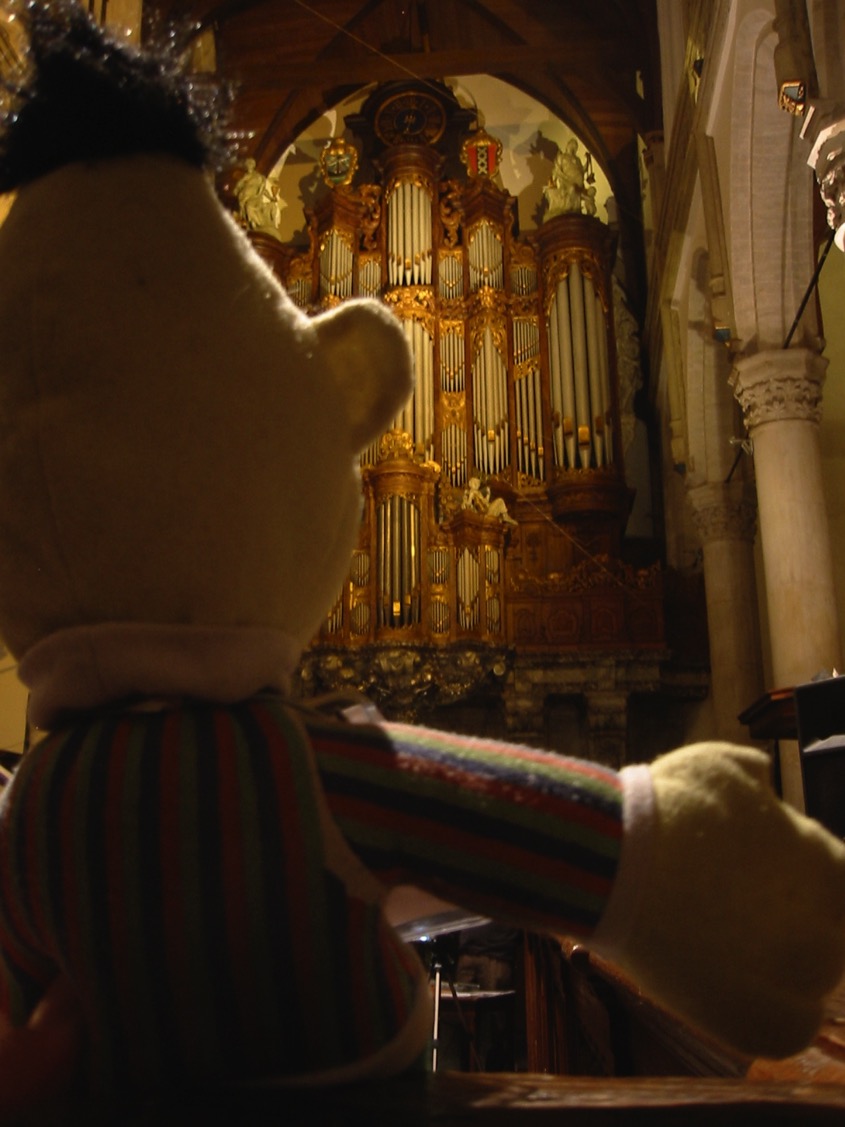 Expository preaching is a learned skill
Even Bert can do it!
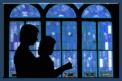 3
Goals of Exposition
Evangelism
Meet Human Needs
Declare the Will of God
“ BARCLAY OR BROADMAN?SPURGEON OR WIERSBE?ROBERTSON OR KITTEL?PROPHET OR EVANGELIST?REPENTANCE OR LOVE?IMPRESS THAT PULPIT COMMITTEE OR PREACH THE WORD?"
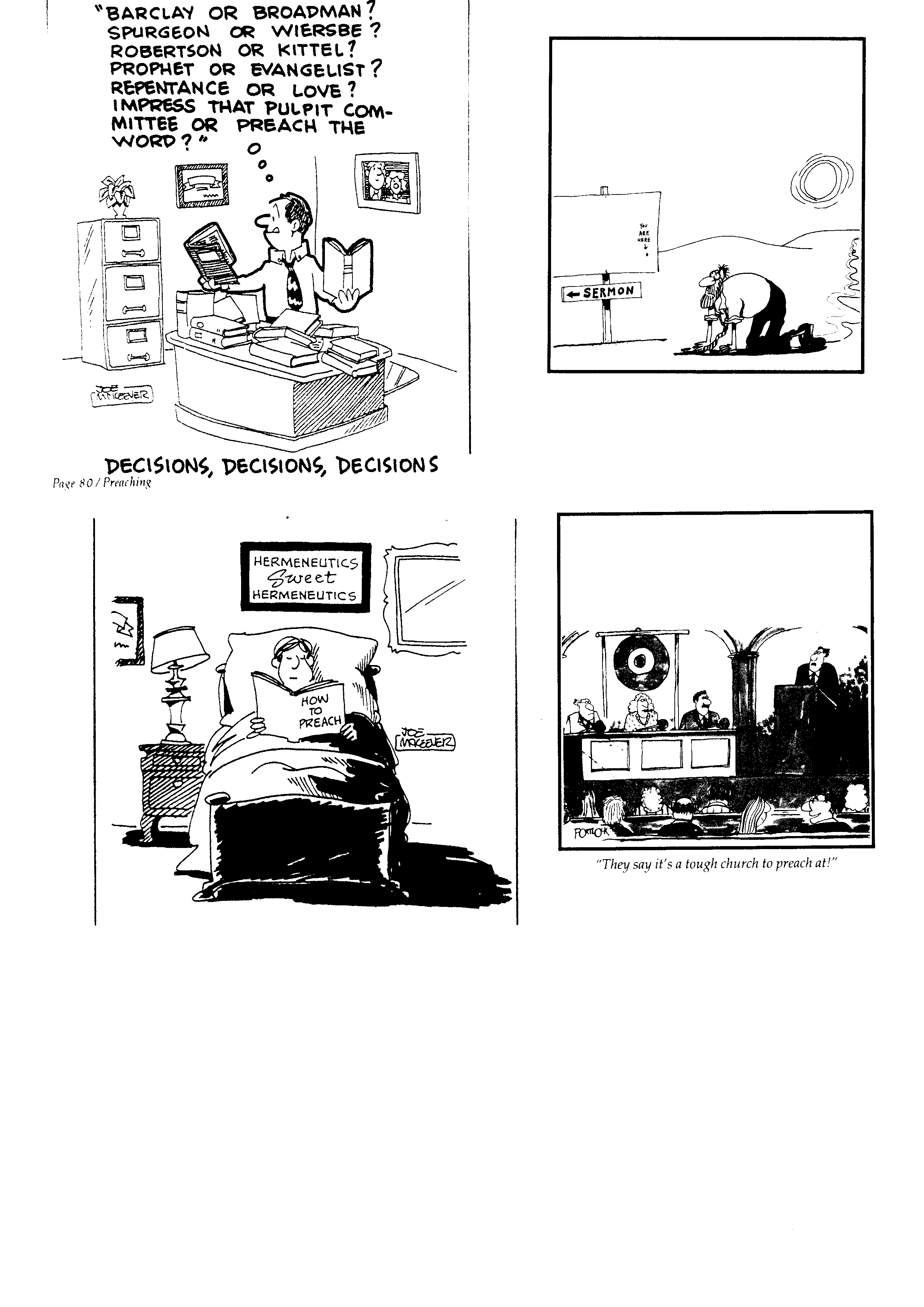 Decisions
DECISIONS, DECISIONS, DECISIONS
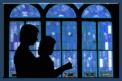 3
Goals of Exposition
Evangelism
Meet Human Needs
Declare the Will of God
Motivate Faith, Obedience, & Growth
Teach Doctrine or Theology
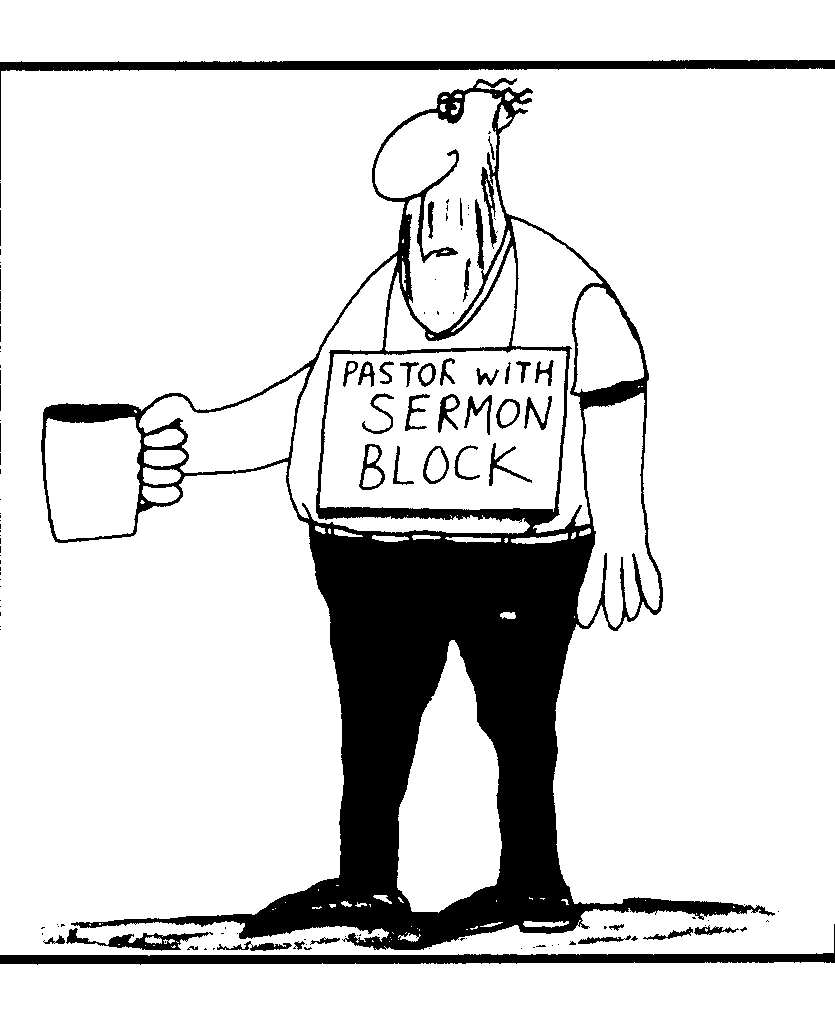 PASTOR WITH SERMON BLOCK
Sermon Block
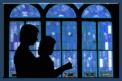 3
Goals of Exposition
Evangelism
Meet Human Needs
Declare the Will of God
Motivate Faith, Obedience, & Growth
Teach Doctrine or Theology
Worship God & Exalt His Name
Convict of Sin and Rebuild on Grace
4
Difficulties of Exposition
Requires more study
Requires better hermeneutics
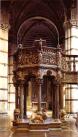 Hermeneutics
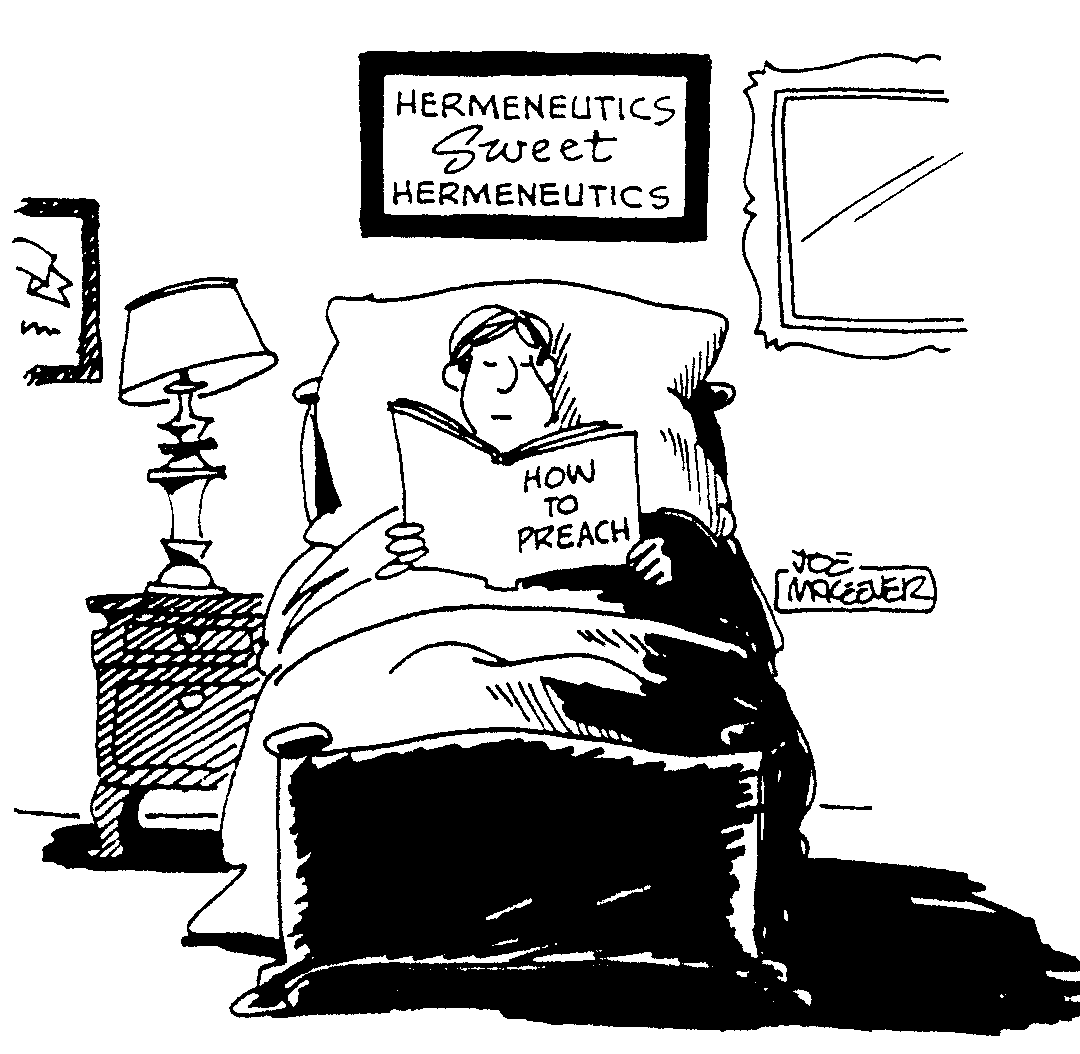 HERMENEUTICS SWEET HERMENEUTICS
HOW TO PREACH
4
Difficulties of Exposition
Requires more study
Requires better hermeneutics
Requires context
Requires literary form
Requires discernment
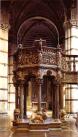 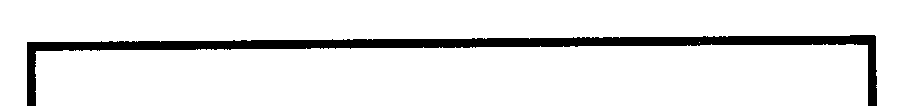 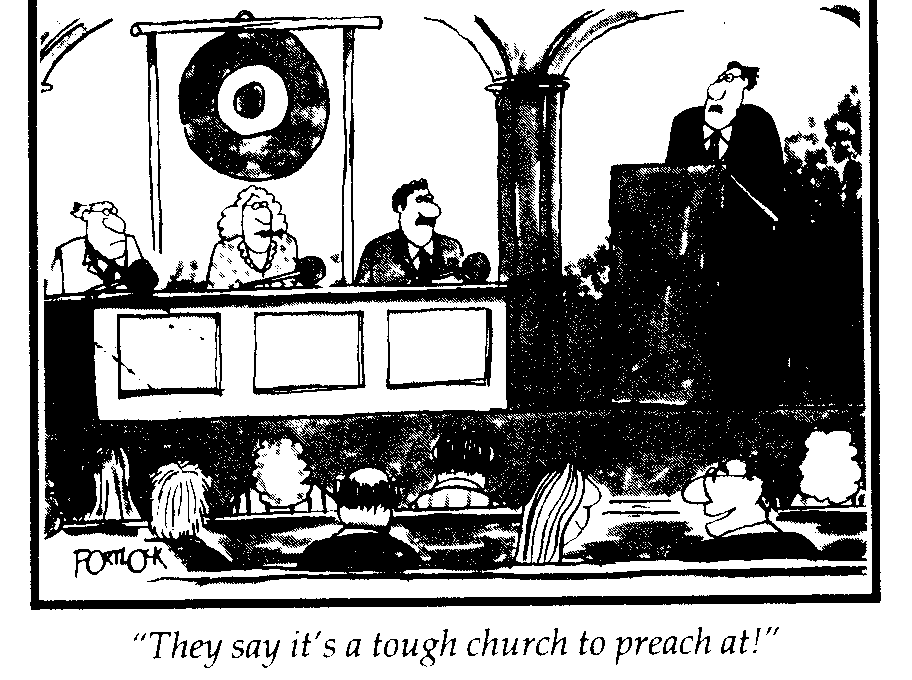 Gong Church
"They say it's a tough church to preach at!"
[Speaker Notes: "The Gong Show" in the USA is known for short acts where a judge can immediately stop the singer or speaker by hitting the gong if the act is too painful!]
4
Difficulties of Exposition
Requires more study
Requires better hermeneutics
Requires context
Requires literary form
Requires discernment
Requires work to see the Main Idea
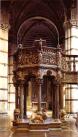 Desert Sermon
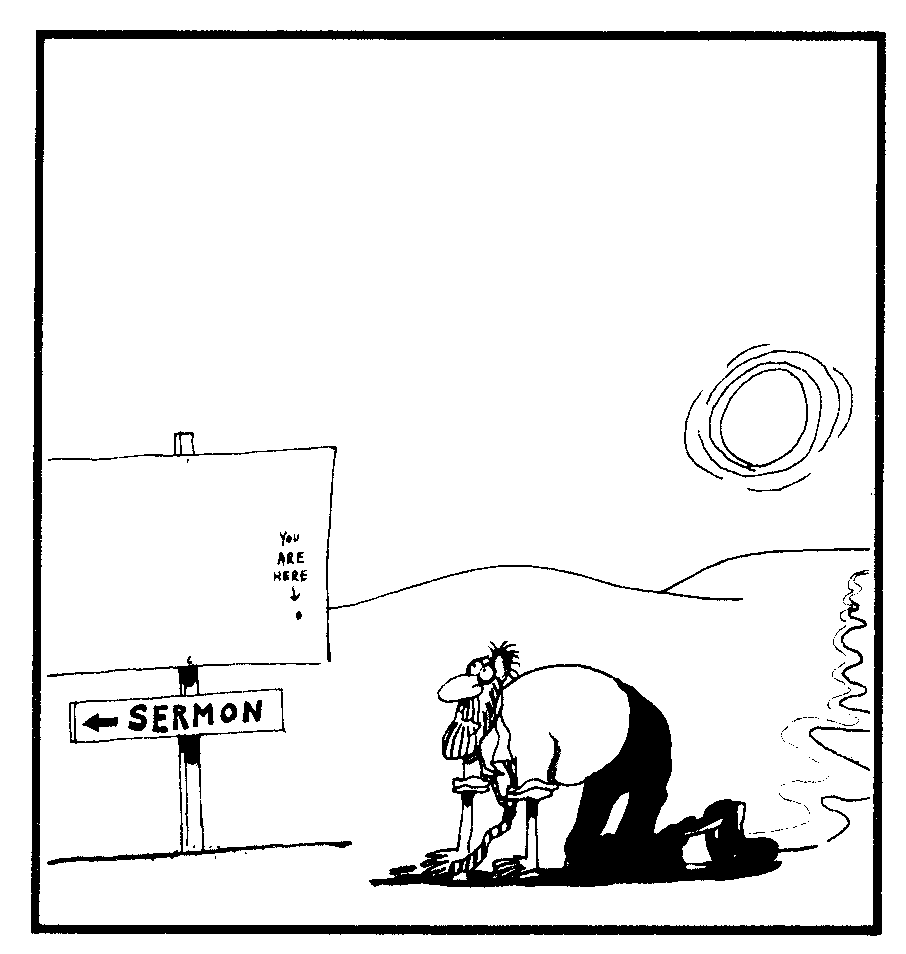 YOU ARE HERE
SERMON
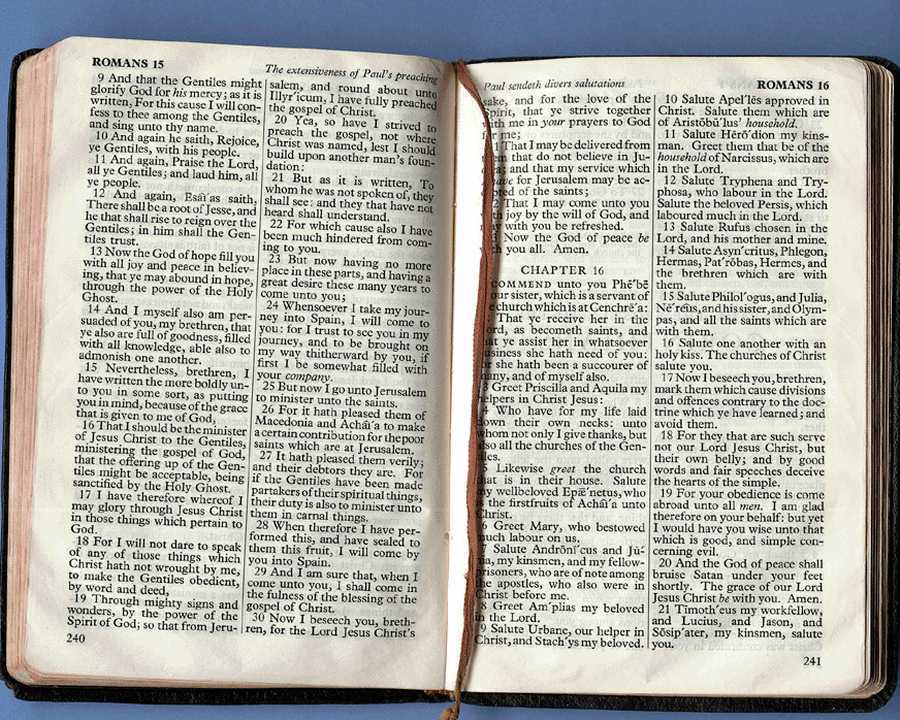 4
How Can Expository Preaching Be Contemporary?
How can we bridge the gap between the ancient and the modern worlds to be relevant?
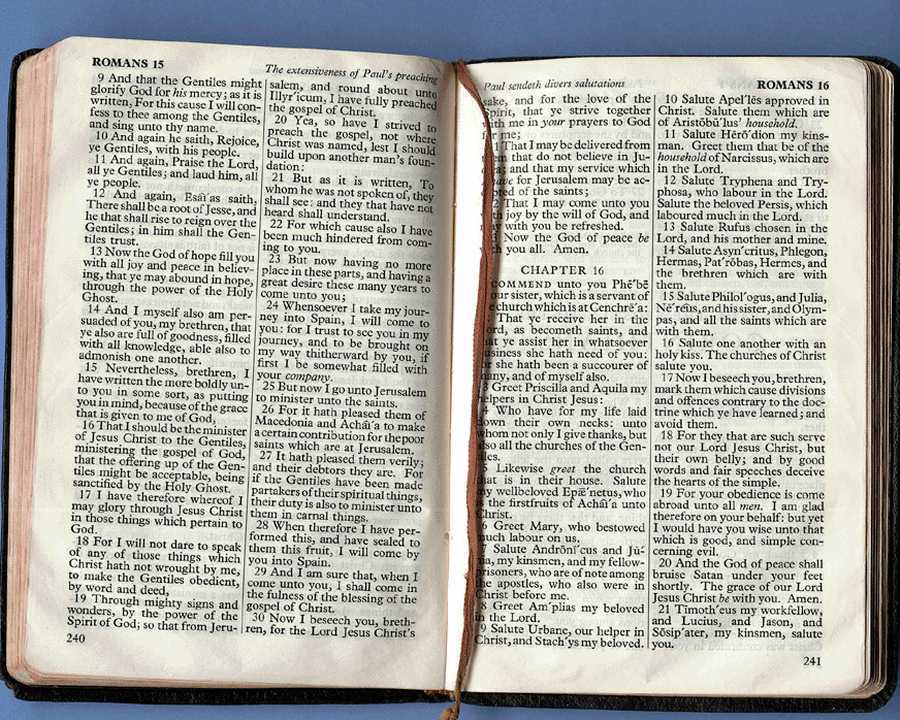 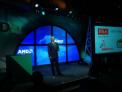 Ancient
Modern
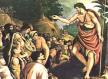 4
How Can Expository Preaching Be Contemporary?
A.  Know both cultures well
How?
[Speaker Notes: Tell your neighbor two ideas HOW you can better know your people.]
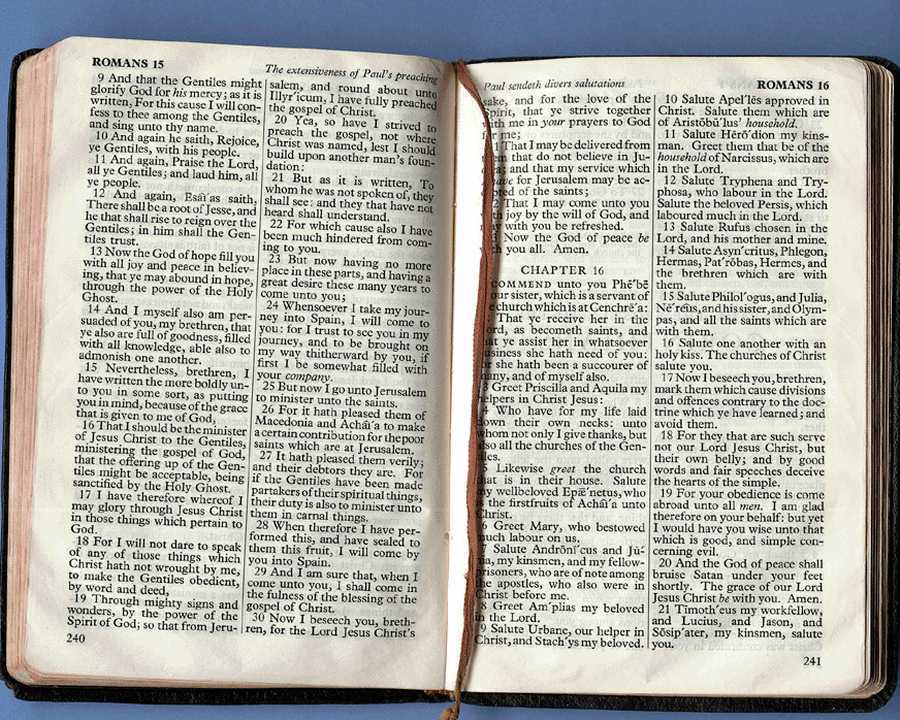 4
How Can Expository Preaching Be Contemporary?
B.  Preach the life situation of the passage before abstracting principles.
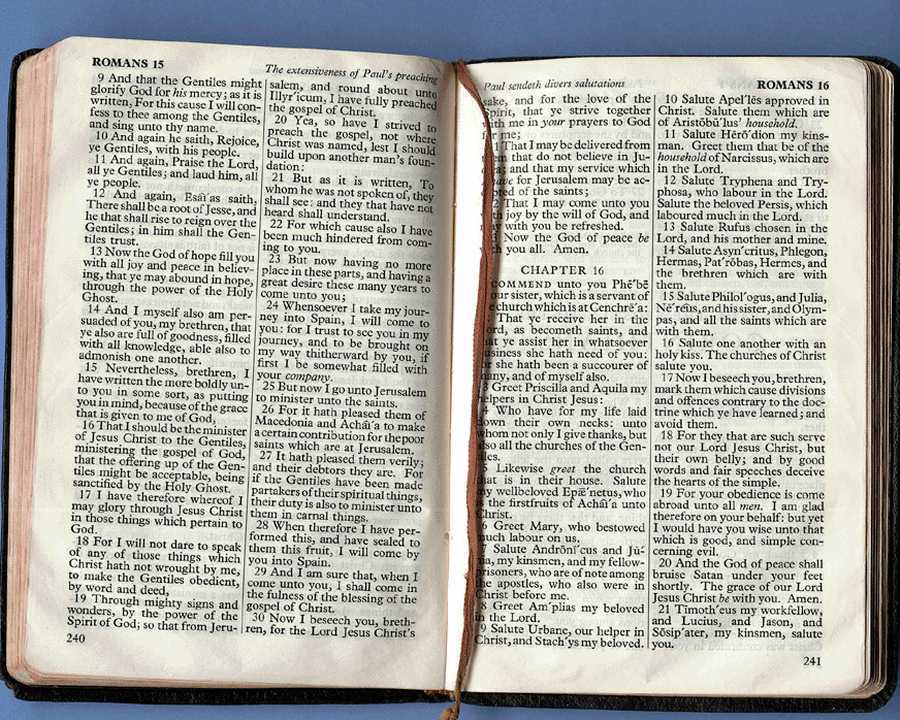 4
How Can Expository Preaching Be Contemporary?
C.  Draw parallels between the passage setting and its modern setting.
Black
Get this presentation for free!
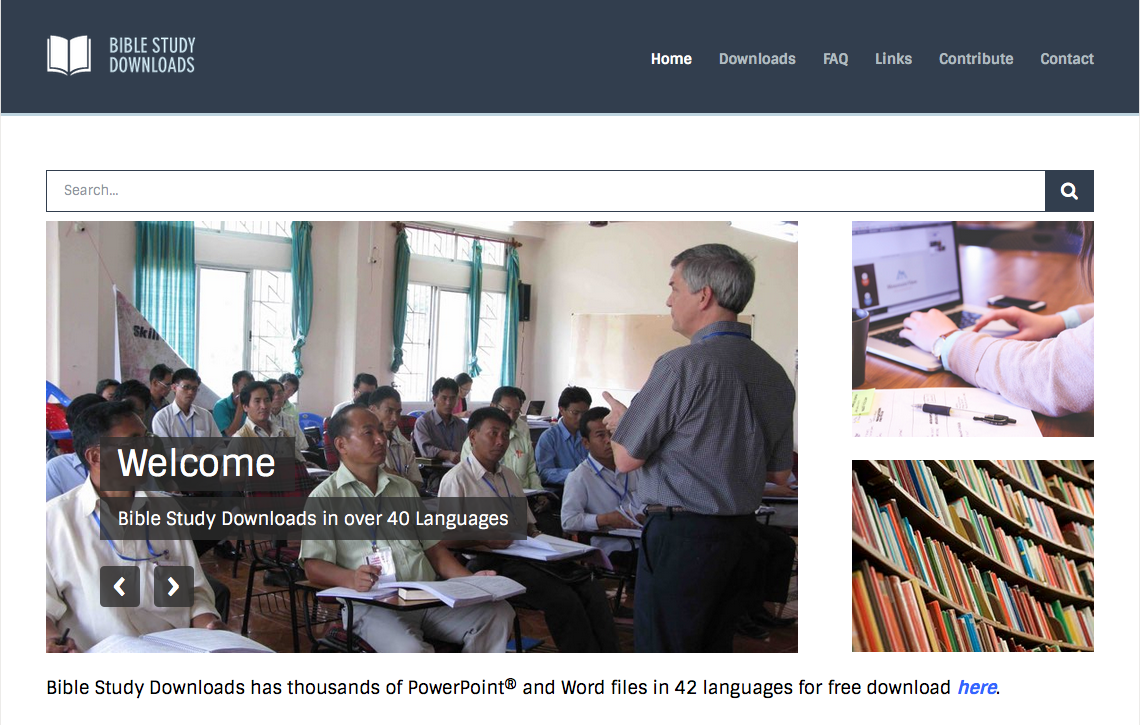 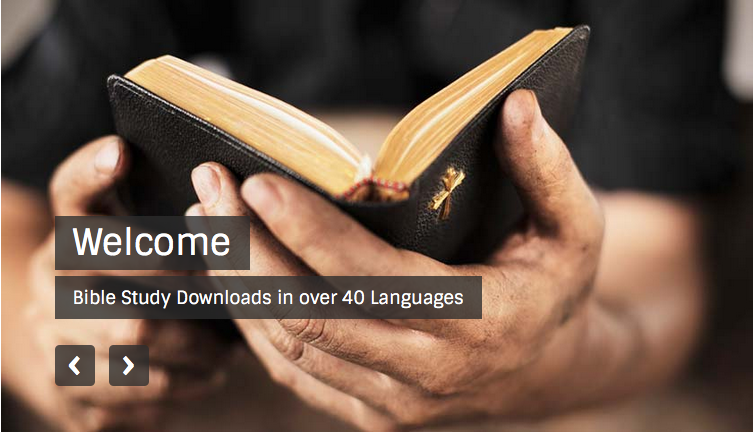 Preaching (Homiletics) link at BibleStudyDownloads.org
[Speaker Notes: Preaching (pr)
Homiletics]